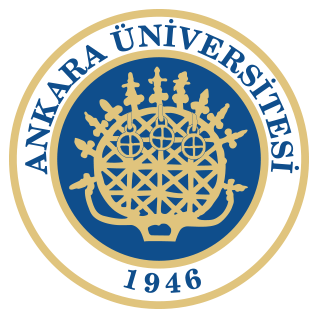 Halkla İlişkiler ve İletişim
6. Ders
Halkla İlişkilerde Kullanılan Ortamlar, Araçlar ve Yöntemler
Halkla ilişkiler ortam ve araçları seslenilecek kitleye göre seçilir. Kuruluşun yakın çevresine yönelik halkla ilişkiler faaliyetleri organize edilirken kullanılan ortam ve araçlar, genellikle halkla ilişkiler uzmanının kontrolü altındadır. 
Planlanan halkla ilişkiler faaliyetleri, ancak uygun ortam ve araçların doğru kullanımıyla başarıya ulaşabilir. 
Internetin gelişimi, iletişim teknolojilerinde önemli değişimlere sebep olmuştur. Bu değişim toplumları da etkilemektedir.
İç Halkla İlişkiler
Başarılı bir kuruluşun önemli göstergelerinden biri, çalışanlarıyla kurduğu kaliteli iletişimdir. Bir çalışanın daha verimli olabilmesi için kuruma yönelik aidiyet duygusu büyük önem taşır. 
Tedarikçiler ve kuruluşun farklı boyutlarda iş ilişkisi olan kesimler de iç halkla ilişkilerin hedef kitleleri arasında sayılabilir. 
Kesimlerin kurumla ilgili gelişmelerden haberdar edilmeleri, memnuniyetsizliklerinin belirlenmesi, çeşitli ortamlarda yöneticilerle bir araya gelerek; iş yaşamı dışında sosyal ilişkilerin güçlendirilmesi, iç halkla ilişkilerin amaçları içinde yer alır.
Toplantılar
Kurum içi toplantılar farklı amaçlarla ve farklı çalışan gruplarıyla gerçekleştirilebilir. Bilindiği gibi toplantı, insanların belirli zamanlarda belirlenen yerlerde bir araya gelerek iletişim kurmalarını sağlayan etkin bir iletişim ortamıdır. 
Yüz yüze ve sözlü bir iletişim ortamı yaratan toplantılar birçok avantaja sahiptir. Yöneticilerle kurulacak aracısız bir iletişim, çalışanlar açısından daha sıcak ve samimi algılanacaktır. 
Toplantının ne zaman ve nerede olacağı, kimlerin katılacağı, nelerin konuşulacağı kısacası toplantının gündemi önceden belirlenerek katılımcılara bildirilir. 
Yöneticiler kimi zaman, önceden planlanmamış ortamlar yaratarak da çalışanlarla bir araya gelebilir. Çalışanlara işlerinin başındayken gerçekleştirilen habersiz ziyaretler, öğle yemeği sırasında veya sonrasında çalışanların topluca bulunduğu restoran, kafe gibi ortamlara yöneticilerin gelerek küçük bir toplantı ortamı yaratması buna örnek olarak verilebilir.
Çalışanlar ve Ailelerine Yönelik Etkinlikler
Kuruluşlar çalışanlarıyla beraber büyük bir aileye benzer. Ortak hedefler uğruna bir araya gelmiş insanların çabaları, başarıyı beraberinde getirecektir. 
Günümüz ağır çalışma koşulları içerisinde çalışanların sosyalleşmesinde ve hayatlarından tatmin sağlamalarında kurumlara, dolayısıyla halkla ilişkiler uzmanına önemli roller düşmektedir. 
Çeşitli geziler, piknik veya kuruma ait bir ortamda çalışan ve aileleriyle bir araya gelen kurum yetkilileri, sıcak bir aile ortamı yaratmayı amaçlarlar. 
Kurumda uzun süredir çalışanlara plaket verilmesi, emekliliği hak edenler için veda partileri ve belirli bir başarıya ulaşmada katkı sağlayanların ödüllendirildiği törenler gibi daha birçok sebeple etkinlikler düzenlenebilir.
Kuruluş Yayınları
Kuruluşların iç halkla ilişkiler faaliyetlerini sadece yüz yüze iletişim ile gerçekleştirmeleri mümkün değildir. 
Yoğun gündeme sahip kurumlar iç halkla ilişkiler faaliyetlerinde basılı araçlara, yani kuruluş yayınlarına ihtiyaç duyarlar. Bu yayınlar kuruluşun gündem yoğunluğuna bağlı olarak süreli (haftalık, aylık, üç aylık) veya iletişim ihtiyacı doğduğu anlara yönelik olarak belirsiz aralıklarla oluşturulabilir. 
Kuruluş yayınlarının içeriği kuruluşun özelliğine göre değişmekle beraber, genellikle, kuruluşun fiziki koşullarına, sahip olduğu teknolojiye, çalışanların çalışma yaşam ve koşullarına, kuruluşun sunduğu ürün ve hizmetlere, iş ve sosyal güvenliğe, sosyal etkinliklere ilişkin bilgilere yer verilir. 
Bu yayınlar, tam, güncel ve doğru bilgi vermeli, hizmetleri ön plana çıkarmalı, kamu yararına ilişkin faaliyetleri sunmalıdır.
1.Kurum Gazetesi ve Kurum Dergisi
Kurum gazetesi ve kurum dergisi süreli yayınlardır. 
Kuruluşun başarıları ve yeni atılımları, çalışma koşullarıyla ilgili değişiklikler, kuruluşa yeni katılan çalışanların tanıtımı, kanı önderlerinin (siyasetçiler, devlet yöneticileri, sanatçılar vb.) veya tüketicilerin kurum hakkındaki görüşleri, kuruluşun hedefleri ve vizyonu, iş ortamlarıyla ilgili bilgiler (kalite prosedürleri, güvenlik vb.), sosyal/sanatsal etkinlikler, kutlama veya başsağlığı mesajları bu tarz yayınların içeriğini oluşturur. 
Kurum gazetesi veya dergisindeki haberleri oluştururken propagandayı andırır bir dil ve tasarımdan uzak durulması gerekir. 
Kullanılacak abartılı bir tarz, okuyucular üzerinde olumsuz bir etki yaratabilir. Yayın içerisinde yer alan haberlerin ilgi çekici ve güncel olmasına dikkat edilmelidir. Kurum gazetesi ve dergisi, medya tarafından haber kaynağı olarak da kullanılabilir.
2. Kitap
Uzun yıllar sektörde faaliyet gösteren ve başarı hikayelerine imza atan kuruluşlar, yayınladıkları kitaplarla kurumsal imajlarına katkıda bulunurlar. 
Kitaplar kalıcıdır ve tarihe iz düşerler. Başarılı bir kuruluş, kurucularının hayat hikayelerini ve iş yaşamlarından anekdotlarını kitaplar aracılığıyla çalışanlarıyla paylaşır. 
Çalışanlara hediye edilen bu kitaplar; kurum kültürünün anlaşılmasına, özümsenmesine ve yayılmasına hizmet eder. 
Kitabın toplumsal anlamı sebebiyle de kurucular ve yöneticiler, kurum kahramanı mertebesine taşınır.
3. Mektup
Mektup önemli bir iç halkla ilişkiler aracıdır. 
Çalışanlara isimlerine özel olarak ulaştırılan, yönetici tarafından yazılmış ve imzalanmış bir mektubun yaratacağı duygusal etki her zaman en üst seviyededir. 
Okuyucu, mektup yoluyla ulaştırılan bilgileri daha büyük bir ilgiyle karşılayacaktır. 
Günlük yaşantımızda mektubun yerini elektronik posta almıştır. Elektronik postalar yapı itibarıyla daha soğuk ve teknik bir yazışma biçimiyken, mektubun nostaljik havası daha sıcak bir iletişimin kapılarını aralar.
4. Broşür
Broşürler, pazarlama iletişiminin önemli araçlarından biridir. Yolda yürürken size uzatılan veya posta kutunuzdan çıkan pek çok broşürler buna örnektir. 
Broşür reklam amacıyla yaygın olarak kullanıldığı gibi, halkla ilişkiler uzmanları tarafından da iç halkla ilişkilere yönelik bir araç olarak değerlendirilir. 
Kurumla ilgili sıklıkla değişmeyen ve önemli bilgiler, broşürler vasıtasıyla çalışanlara ulaştırılır. Çalışanların bilgi ihtiyacı kendilerine dağıtılan broşürlerle giderilir. 
Kurumda belli alanlara yerleştirilen sergilikler (stand) aracılığıyla broşürler sürekli görünür kılınarak, çalışanlarda olumlu bir anlayış sağlanabilir.
5.Duyuru Panoları ve Afişler
Duyuru panoları ve afişler, iç halkla ilişkilerde sıklıkla kullanılan araçlardır. Çok sayıda kişiye az masrafla ulaşmak için tercih edilirler. 
Duyuru panoları ve afişlerin kurumda uygun yerlere yerleştirilmeleri gerekir. 
Çalışanların önünde rahatça durarak okuyabilecekleri alanlar tercih edilmelidir. Panolara yerleştirilen duyuruların veya afişlerin okunabilir büyüklükte olması ve dikkat çekiciliği önemlidir.
 Birçok duyurunun veya afişin yer aldığı bir ortamda, yeni asılanın diğerlerinin arasında fark edilir olması gerekir.
6. İnternet Temelli Araçlar
İletişim mesajlarının üretimi, dağıtımı, sergilenmesi ve saklanmasını da değiştiren bu yeni iletişim teknolojileri her alanda olduğu gibi halkla ilişkiler alanını etkilemiş ve değiştirmiş, yeni olanaklar sağlamıştır. Bugün artık internetsiz bir halkla ilişkilerden söz etmek mümkün değildir. 
Yeni iletişim teknolojileri kurum ve kamu arasında gerçek anlamda iki yönlü etkileşimi sağladığı için kurumsal iletişim sürelerinde önemli değişiklikleri beraberinde getirmiştir. 
İnternet ortamında halkla ilişkiler; kurumsal kimliği oluşturmada, sürekliliği sağlamada, ürün ve hizmetleri tanıtmada, iş geliştirmede, sanal ortamda daha fazla ürün satmada, küresel medyada yer alarak, habercilere video, ses, metin ve fotoğraf içeren haberi anın- da gönderebilmede, döküman arşivleme ve güncellemede, sıkça sorulan sorular bölümü oluşturmada, iş takibi yapma ve müşteri portföyü oluşturmada, hedef kitlenin desteğini kazanmada ve etkileşimli iletişim kurmada ve zengin bir veri bankası oluşturmada oldukça etkilidir (Sayımer, 2008, s. 64-68).
6.1 Intranet
Intranet; kuruluşa özel, sadece çalışanların yararlanabildiği bir internet ağı gibi düşünülebilir.
 Bu ağ üzerinden çalışanlar çeşitli bilgilere ulaşabilir, haberleşebilir, iş süreçlerini takip edebilirler. Intranet çalışanlara önemli ve acil bilgilerin ulaştırılmasında büyük önem taşır. O
̈zellikle büyük kuruluşlarda, tüm çalışanlara hızlı şekilde mesaj iletmek zaman almaktadır. Bazen de kurum içinde sadece belli bir kitleye iletilirken, diğer kesimlerin haberdar olmaması gereken konular olabilmektedir.
Intranet halkla ilişkiler mesajlarının iletilmesinde etkin ve hızlı bir araçtır. Ayrıca kurum içi iletişimin sağlanmasında güvenilir bir ortam oluşturur, yönetimin kurumsal söylentilere karşı hızlı tepki vermesini sağlar.
6.2 Extranet
Extranet, intranet teknik altyapısı ve mantığı üzerine yapılandırılmıştır (Özer, 2009).
 Kuruluş tedarikçileri, bayileri, yatırımcıları, farklı şehirler ve ülkelerdeki iş ortaklarıyla da güvenli bir ağ kullanarak iletişim kurmak isteyebilmektedir.
Extranet, çeşitli önlemler ve parolalar sayesinde, kuruluşun iletişim ağına dışarıdan güvenli erişim sağlar. Bu sayede halkla ilişkiler mesajları, kurumdan ne kadar uzak olurlarsa olsunlar, tüm paydaşlara ulaştırılabilir.
6.3 Sosyal Medya
Sosyal medya günümüzde önemli bir fenomen haline gelmiştir.
Facebook ve Twitter günümüzün en popüler sosyal paylaşım ağlarının başında gelmektedir. 
Kuruluşlar Facebook profilleri ve sayfalarıyla olduğu kadar, Twitter hesapları aracılığıyla da iç halkla ilişkiler faaliyetleri yürütmektedirler. Bir kurum, Facebook’da oluşturacağı ve sadece çalışanlarının abone olabileceği profili veya Twitter hesabı aracılığıyla birçok mesaj iletebilmektedir. 
Sosyal paylaşım ağları sıcak ve samimi ortamlardır. Bu yüzden halkla ilişkiler uzmanının kullanacağı dil de ortamın atmosferine uygun bir şekilde yapılandırılmalıdır. 
Sanal dünyada iş ortamının resmiyetinden uzak bir şekilde ulaştırılan mesajların etkisi de daha farklı olmaktadır.
Dış Halkla İlişkiler
Kuruluşlar hedef kitlelerine ve paydaşlarına ulaşarak, karşılıklı anlayış sağlamayı amaçlarlar. Halkla ilişkiler bu yönetim sürecinin önemli bir ayağını oluşturur. 
Kurumun dış çevresini hedefleyen halkla ilişkiler faaliyetlerinin gerçekleştirilebileceği pek çok ortam ve araç söz konusudur. Çeşitli organizasyonlar ve kitle iletişim araçlarının kullanımını buna örnek olarak verebiliriz.
 Dış halkla ilişkilerde kullanılan ortam ve araçları; organizasyon faaliyetleri, kitle iletişim araçları ve medya ile ilişkiler olarak sıralanabilir (Gürgen, 2006, s. 168-180).
Organizasyon Faaliyetleri
Kuruluşlar, halkla ilişkiler çalışmaları altında pek çok organizasyona imza atarlar. 
Her organizasyon faaliyetinin belli bir amacı ve hedef kitleye iletmek istediği farklı mesajları vardır. Halkla ilişkiler uzmanları da bu mesajların en doğru iletileceği ortamı yaratmaktan sorumludurlar. 
Diğer yandan organizasyon faaliyetleri hedef kitle ve paydaşlarla yüz yüze iletişim imkânı sunması açısından da kritik öneme sahiptir. Katılımcıların mutlu olduğu bir organizasyon esnasında ulaştırılacak mesajlar da daha etkili olmaktadır. 
Halkla ilişkilerde yer alan organizasyon faaliyetleri toplantılar, sergiler, fuar, festivaller, yarışmalar ve törenler olarak sıralanabilir.
1.Toplantı
Kuruluşlar dış halkla ilişkiler çalışmaları kapsamında, farklı amaç ve büyüklüklerde toplantılar düzenler. 
Her toplantı birbirinden farklı özellikler gösterip farklı düzenlemelere ihtiyaç duyar. Yine de hemen her toplantı için halkla ilişkiler uzmanının izlemesi ve her aşamasını kontrol altında tutması gereken planlama süreçleri vardır.
 Bir toplantı organize ederken uygulama planına sadık kalmak, sürecin yönetimini kolaylaştıracaktır. 
Toplantı yeri, katılımcılar, bütçesi, zaman, değerlendirilmesi önem taşıyan süreçlerdir.
2.Sergi
Kuruluşlar ürün veya hizmetlerini hedef kitlelere anlatmak için sergilerden yararlanabilir. 
Sergiler farklı amaç ve içeriklerle düzenlenebilir. 
Beğenilen ve ilgi gören sergiler kurumların imajını güçlendirir. 
Sergiler yeni ürünlerin tanıtımında etkilidir. 
Sergiler belli bir süre ile açılmalı ve mutlaka basılı tanıtım malzemeleri de hazırlanmalıdır. 
Kuruluşlar tasarlayacakları bir mekân sayesinde devamlı sergiler veya mobil bazı çözümler sayesinde gezici sergiler düzenleyebilir.
3.Fuar
Fuar; belli bir konu veya sektörle ilgili olarak düzenlenen ve pek çok firmanın katılarak, marka ve ürün/hizmetlerini tanıttıkları geniş kapsamlı organizasyonlardır. 
Fuarlar, kuruluşu hedef kitlesiyle yüz yüze getirmesi açısından önemli bir halkla ilişkiler ortamıdır. Diğer yandan, fuarlarda ulusal ve uluslararası yeni iş anlaşmaları imzalamak için fırsatlar söz konusudur. 
Medyanın fuarlara olan ilgisi genelde yüksektir. Burada kritik olan nokta, pek çok kuruluşun yer aldığı bir ortamda medyanın ilgisini çekecek bir standa sahip olmaktır. 
Standın tasarımı, gerçekleştirilecek etkinlik veya şovlar medyanın kuruluşa olan ilgisini artıraraktır. Halkla ilişkiler uzmanı fuar davetiyelerini medyaya ulaştırırken de bu açıdan yaratıcı ve bilgilendirici olmalıdır.
4. Festivaller
Festival denince çoğunlukla şehir veya bölge yönetimlerinin düzenlediği, kültür/sanat etkinlikleri akla gelmektedir. Festivaller ülke, bölge ve şehir tanıtımları için sıklıkla kullanılan bir halkla ilişkiler ortamıdır. 
Diğer yandan ticari markaların da günümüzde festivaller düzenlediğini veya farklı festivallere sponsor oldukları çok yaygındır. 
Kuruluşlar halkla ilişkiler planları çerçevesinde bir festivali kendi başlarına düzenlemek yerine, var olan bir festivale de sponsor olabilirler. Sponsorluk, himaye etmenin modern halkla ilişkilerdeki tanımlamasıdır. 
Ticari markaların düzenlediği bazı festivaller ücretli olabilir.
5. Yarışma
Kuruluşlar, hedef kitlelerinin ilgisini çekecek ve kurum imajını kuvvetlendirecek çeşitli yarışmaları, bir halkla ilişkiler organizasyonu olarak kullanabilirler. 
Sanat, spor, bilim ve farklı alanlarda düzenlenebilecek olan yarışmalar geniş halk kitlelerine yönelik olabileceği gibi, kuruluşun stratejik iletişim planı çerçevesinde ulaşmaya çalıştığı daha dar bir kesime de hitap edebilir. 
Kitlesel bir halkla ilişkiler aracı olan yarışmaların sonucunda bir ödül olması, kazananların bir törenle ödüllendirilmesi gibi ek etkinlikler medyanın ilgisini çekecek ve organizasyonun haber olma şansını artıracaktır.
6. Tören
Kuruluşlar pek çok tören düzenleyebilir ama bir dış halkla ilişkiler faaliyeti amacı güdülüyorsa, bu törenlerin medyanın ilgisini çekecek konularda hayata geçirilmesinde fayda olacaktır. 
Açılış ve yıldönümü törenleri bu kapsamda değerlendirilebilir. 
Kuruluşun yeni gireceği bir sektör, ürün/hizmetlerinin ilk kez piyasaya sürülmesi veya yeni açılan bir mağaza ya da fabrika; açılış törenlerine örnek olarak verilebilir. Piyasada belli bir süredir faaliyet gösteren kuruluşun yıldönümü kutlamaları da bu çerçevede değerlendirilir. T
örenlerde organizasyonun zenginleşmesi için, kitap ve broşür hazırlamak, konferans dü- zenlemek, kokteyl ve yemek vermek yerinde olur.
Kitle İletişim Araçları
Kitle iletişim araçları, milyonlarca kişiye aynı anda ulaşma imkânı sunar. 
Kuruluşlar, halkla ilişkiler temalı mesajlarını geniş kitlelere ulaştırmak için medyadan yararlanmak zorundadır. Medya kurumları da yayınlarını sürdürülebilir kılmak adına bilgi ve haber ihtiyacı duyarlar. Her iki tarafın ihtiyacının karşılanması ancak etkin bir işbirliği ve karşılıklı anlayışla sağlanabilir. 
Halkla ilişkiler temalı haberler, reklamdan farklı olarak, medyada ücret ödenmeden yayınlanır. Bu yüzden halkla ilişkiler uzmanları medyanın teknik diline hakim olmalı ve medya mensuplarıyla iyi ilişkiler geliştirmelidirler.
Medya Kurumunun Yayın Politikası
Her televizyon kanalı, gazete veya derginin bir yayın politikası vardır. Kimi medya kurumu popüler kültür ağırlıklı yayınlar yaparken, kimisi daha muhafazakar veya siyasi bir duruş sergileyebilir. 
Yayın politikasından sadece siyasi görüşü anlamamak gerekir. Günümüzde pek çok tematik medya kuruluşu bulunmaktadır. Ekonomi, haber, eğlence, müzik, sanat, spor gibi alanlarda yayın yapan bu kuruluşların hedef kitleleri de birbirinden farklı olmaktadır. 
Kuruluşun dış halkla ilişkilerine yönelik bir haberin, hangi yayın politikasına sahip gazete, dergi veya televizyon kanalı aracılığıyla ya- yınlatılmasının daha etkin olacağına karar vermek son derece önemli ve stratejik bir karardır. 
Doğru mesaj; ancak doğru yayın politikasına sahip medya araçlarıyla hedef kitleye ulaştırılırsa etkili olacaktır.
Hedef Kitlelere Ulaşma Oranı
Hedef kitlelere ulaşmak için sadece doğru yayın politikasına sahip araçları belirlemek yetmez. Aynı zamanda seçilen aracın hedef kitlenin ne kadarına ulaşacağı da önemlidir. 
Sayısı her geçen gün artan gazeteler, dergiler ve televizyon kanalları halkla ilişkiler uzmanlarının işini kolaylaştırdığı kadar, aynı zamanda yeni karar süreçlerine de ihtiyaç doğurmaktadır. 
Bu kadar çok medya aracının arasından seçim yapabilmek için, her aracın hedef kitlelerin ne kadarına ulaştığının bilinmesi gerekir. Televizyon kanallarının izlenme oranları, gazete ve dergilerin satış rakamları, internet sitelerinin ziyaretçi sayıları bu açıdan büyük bir dikkatle takip edilmelidir.
Halkla İlişkiler Mesajlarının Yayınlanma Şansı
Halkla ilişkilerin reklamdan farklı olarak, medyaya ücret ödemeden mesaj yayınlatma prensibi üzerine kuruludur. Halkla ilişkiler uzmanının medyaya ulaştırdığı her haberin yayınlanması garanti değildir. 
Medya kuruluşuyla olan ilişkinin zayıflığı, gündemin yoğunluğu, mesajın gerekli tekniklerden noksan şekilde yapılandırılması gibi nedenler, halkla ilişkiler mesajlarının yayınlanma şansını azaltır.
Medya kuruluşlarındaki önemli pozisyonlardaki insanlarla ilişkilerini kuvvetlendirmek, gündemi çok yakından takip ederek en doğru zamanlamayı yapmak, kitle iletişim araçlarının teknik diline hakim olmak, halkla ilişkiler uzmanının başarısının ardında yatan önemli faktörlerdir.
Halkla İlişkiler Materyallerinin Teslim Zamanlaması
Bir halkla ilişkiler uzmanının, yukarıdaki tüm maddeleri yerine getirse de en fazla dikkat etmesi gereken konu; materyallerin son teslim saati ve tarihidir. 
Basın kuruluşları için hazırlanan bültenler ve televizyon kanallarına ulaştırılması gereken kayıtlar dikkatle takip edilmelidir. Her gazetenin ve derginin ne zaman baskıya gireceği hemen hemen bellidir. Buralara ulaştırılacak materyalin gecikmesi, haberin ertesi gün yayınlanamayacaktır.
Halkla ilişkiler; olumlu imaj yaratma adına abartılı, yanlı ve yanıltıcı haberler üretmek değil; gerçekleri başarılı iletişim yöntemleriyle kamuoyuna ve hedef kitlelere aktarmaktır.
Gazete ve Dergiler
Gazeteler günlük yayınlardır. Türkiye’de ulusal dağıtım ağına sahip pek çok gazete bulunduğu gibi, bölgelerin ve şehirlerin kendi yerel gazeteleri de vardır. 
Dergiler için de bunlar geçerlidir.
Artık daha çok gazete ve derginin yayın politikası, yayın periyodiği, haber teslim tarihi, basım tekniği, yayın alanı, okuyucu profili ve dağıtım yönteminin bilinmesi gerekmektedir. Ayrıca halkla ilişkiler uzmanının kişisel ilişki içinde olması gereken basın mensuplarının sayısı da artmaktadır.
Televizyon
Medyanın yaşadığı değişimler televizyon sektöründe de kendini göstermektedir. Ka- nal sayıları artmış, özel ilgi alanlarına yönelik tematik yayıncılık gelişmiştir. 
Haberden spora, magazinden belgesele kadar sadece bu konularda yayın yapan pek çok kanal bulunmaktadır. Tüm bu olumlu gelişmeler, televizyonu halkla ilişkiler çalışma alanı için daha önemli bir yere taşımaktadır. 
Programlar halkla ilişkiler açısından önemli fırsatlar sunar ama ciddi bir hazırlık sürecini de beraberinde getirir (Peltekoğlu, 2009, s. 221-222).
Radyo
Radyo, eskiye oranla etkisini kaybetmeye başlayan bir kitle iletişim aracıdır. 
Televizyonun kazandığı popülerliğin karşısında, sadece işitsel bir iletişim aracı olmanın dezavantajını yaşamaktadır. 
Günümüzde pek çok insan sadece otomobillerinde işe gidip gelirken, spor yaparken veya başka bir işle uğraşırken radyo dinlemektedir. 
Yani radyo “arka plan” bir iletişim aracıdır. Dinleyicilerin radyo kanallarından beklentisi ise çoğunlukla müzik yayını yönündedir.
Sinema
Sinema doğrudan bir halkla ilişkiler aracı olarak görülmemelidir. 
Basın veya televizyon gibi bülten yollanabilecek bir iletişim aracı değildir. 
Diğer yandan, kuruluşların sanat dallarından biri olan sinemaya verdikleri desteğin hedef kitle üzerinde olumlu bir izlenim uyandıracağı unutulmamalıdır. 
Kuruluşlar doğrudan bir sinema filminin gerçekleşmesine katkıda bulunabilecekleri gibi; sinema festivalleri, senaryo veya kısa film yarışmaları, öğrenci projeleri gibi etkinliklere de sponsor olabilirler.
İnternet
İnternet hiç kuşkusuz günümüzün en önemli kitle iletişim aracıdır. 
Tüm dünyayı küçük bir köye çeviren internet sadece günlük hayatımızı değil toplumsal dinamikleri de de-̆iştirmektedir. 
Pek çok insan interneti hayatlarını kolaylaştıran bir araç olarak kullandığı kadar, sosyalleşme ihtiyaçlarını da yine internet üzerinden gidermektedir.
 Internet bilgiye ulaşmak ve bilgi ulaştırmak için son derece hızlı ve etkin bir iletişim ortamıdır. İnternet sayesinde halkla ilişkilerciler hedef kitleleriyle daha fazla etkileşimli iletişim kurmaya başlamışlardır.
 İnternetin etkileşimli olanağı ile mesajlar hedef kitlelerin özelliklerine göre; farklı dil seçenekleri oluşturma, birden fazla web sitesi hazırlama, sitenin bireysel ihtiyaçlara göre uyumlu hale getirilmesi, farklı e-posta adresleri kullanma, farklı gruplara göre ilgi çekecek linklere yer verme ve haber grupları oluşturma şeklinde kişiselleştirilmektedir.
İnternet
İnternet Kaynakları
Web Sitesi
Elektronik Posta
Bloglar
Sosyal Medya Ağları
Sanal Haber Bültenleri
Elektronik Dergiler
Forumlar
SON
6. Dersin Sonu
Teşekkürler
KAYNAKÇA
Geçikli, F. (2017). Halkla İlişkiler. Erzurum: Atatürk Üniversitesi Açıköğretim Fakültesi Yayınları.
KALENDER, A., PELTEKOĞLU, Z. F., BAYÇU, S., ERGÜVEN, M. S., YILMAZ, R. A., OKAY, A., & GÖZTAŞ, A. (2018). Halkla İlişkiler. Eskişehir: T.C Anadolu Üniversitesi Açıköğretim Yayınları Fakültesi Yayınları NO: 1676.